Дополнительная общеобразовательная программа «бумажная мастерская»
МБДОУ №1 «Берёзка п.Сосьва»
2020-2021уч.год
Машины едут по улице.Дома на нашей улице.
Акула. Фрукты
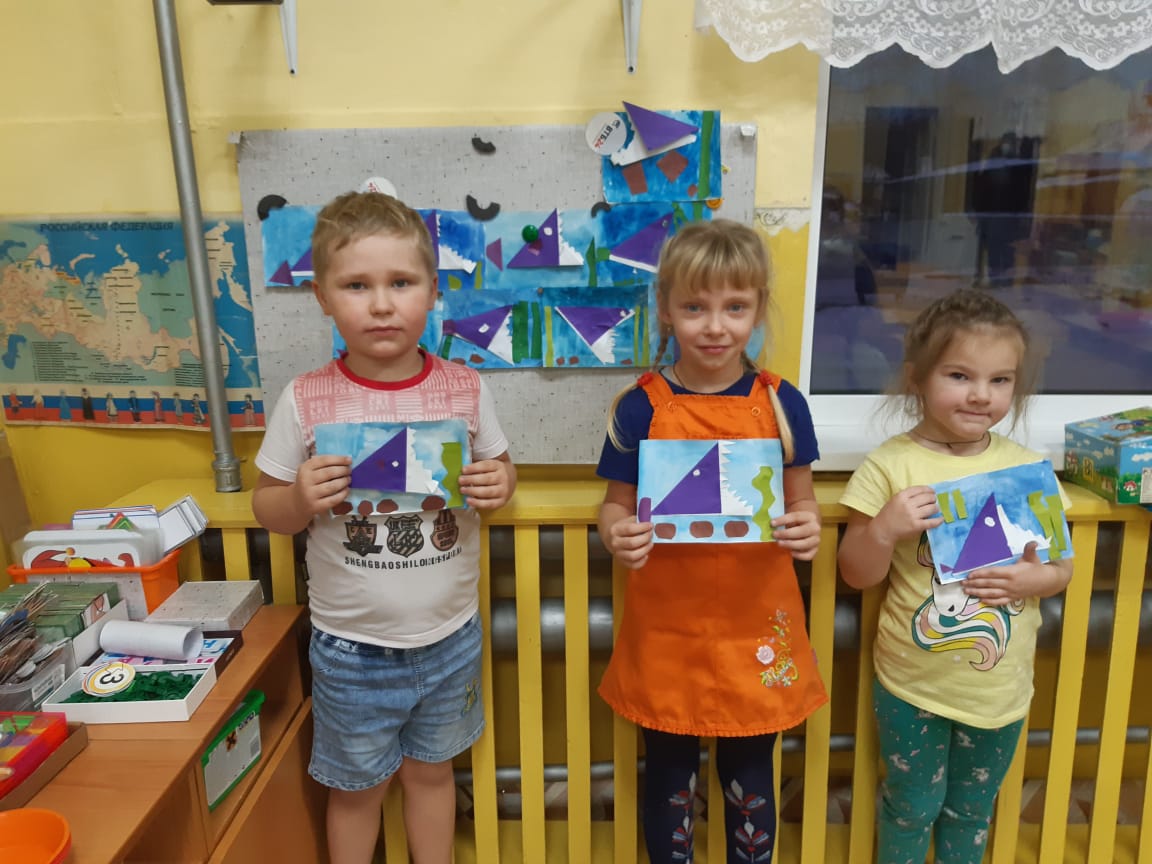 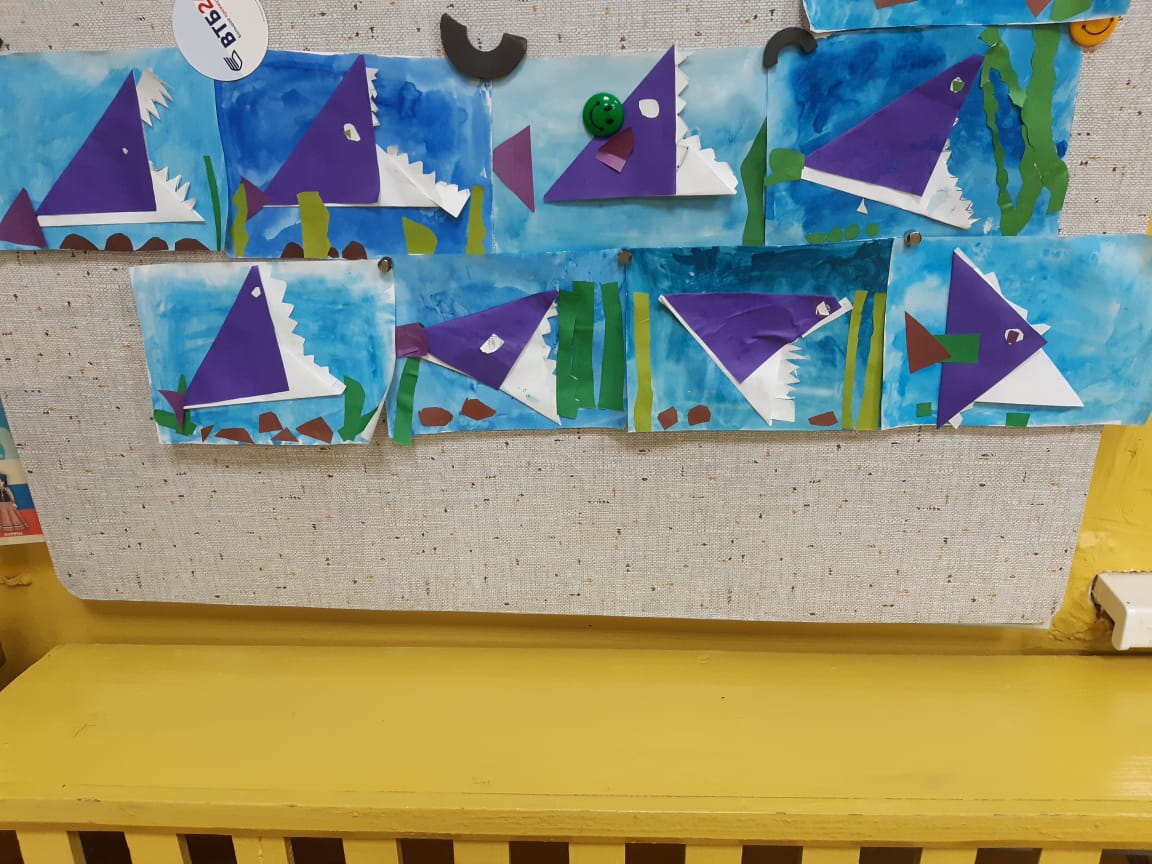 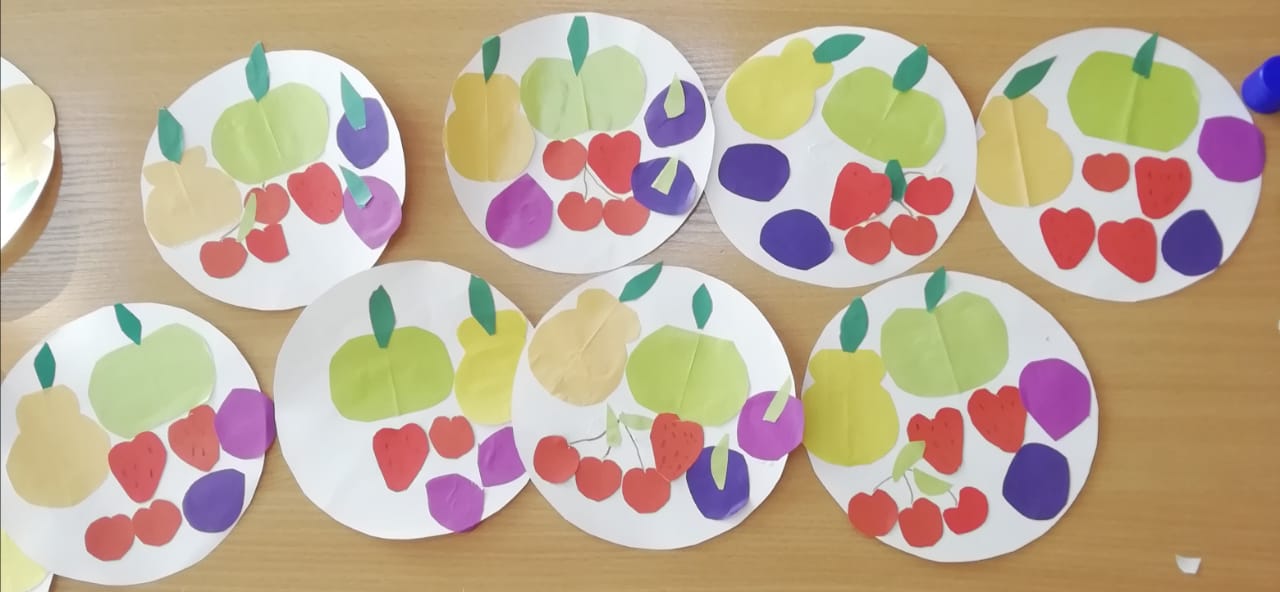 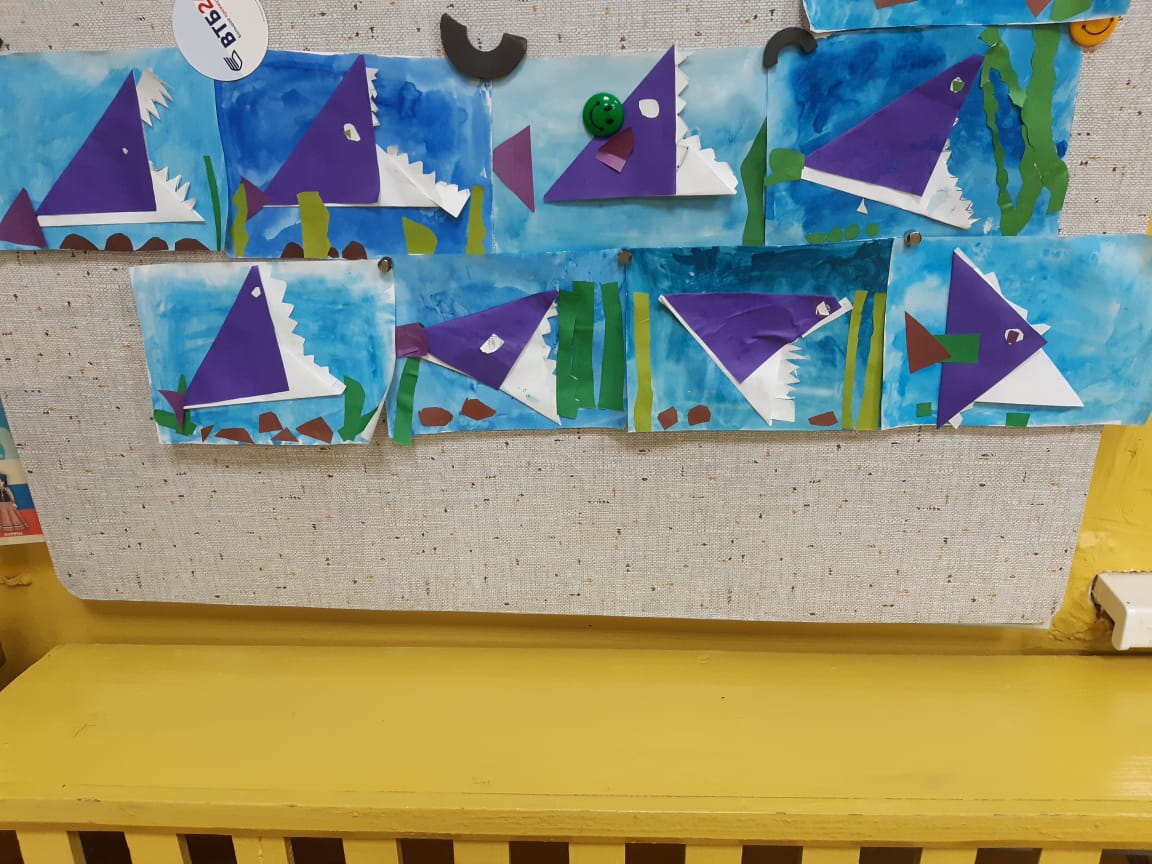 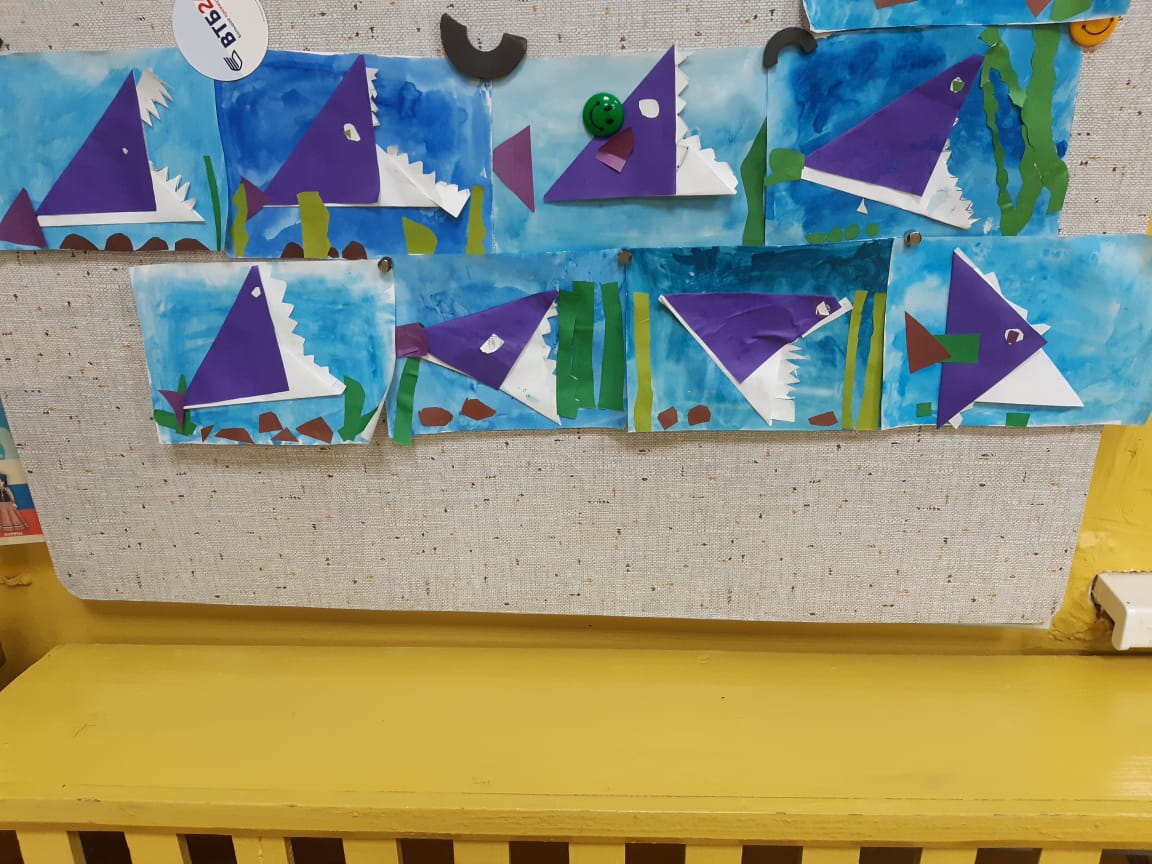 Автобус
Наш мишка
В процессе работы.
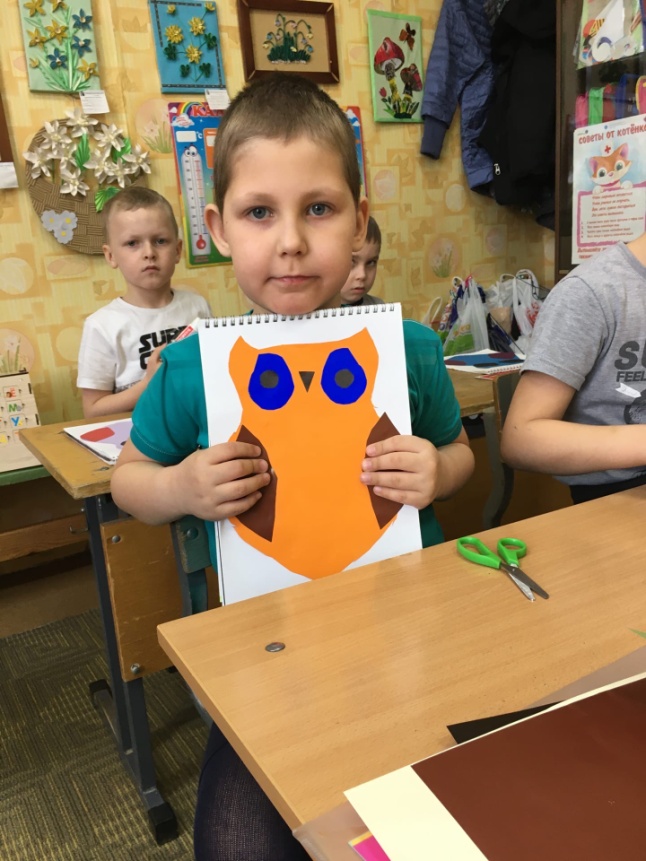 Рыбки